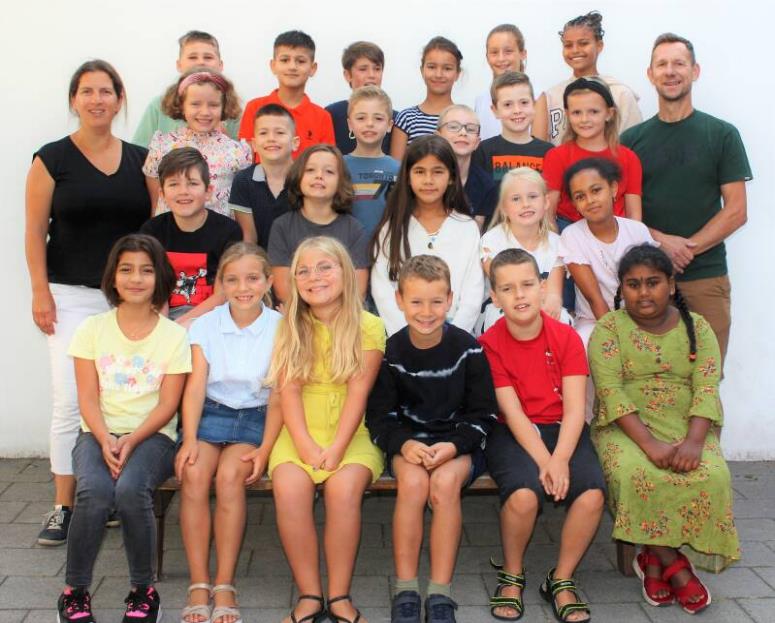 Juf blobvis
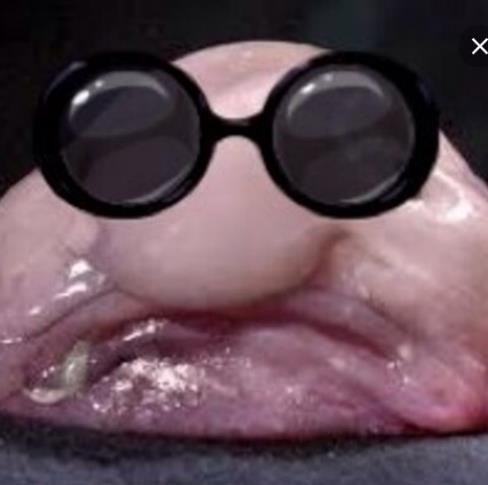 Meester aap
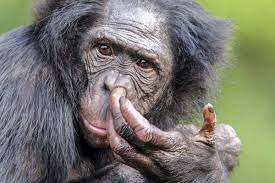 De beste klas van België
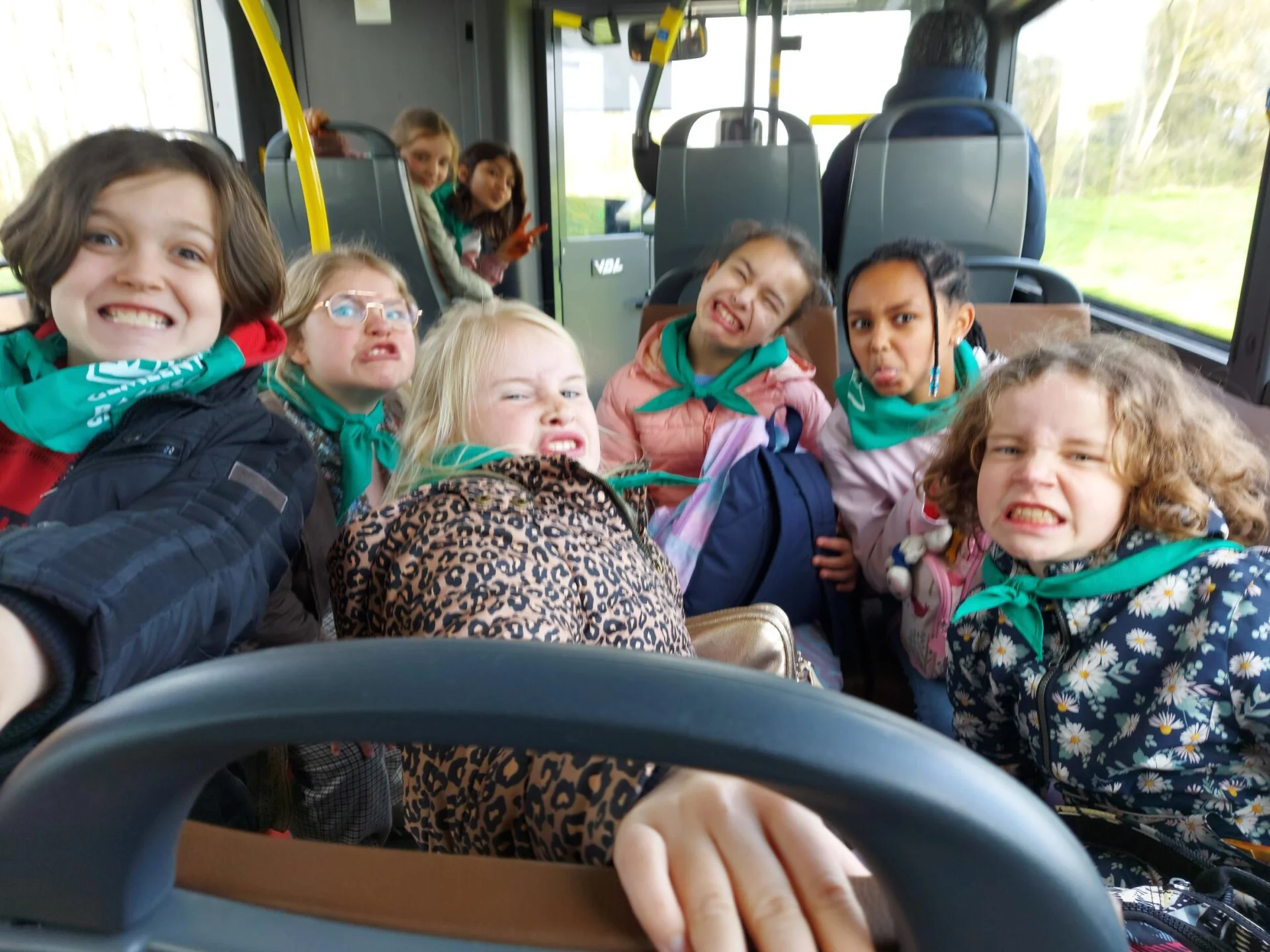 Antwerpen
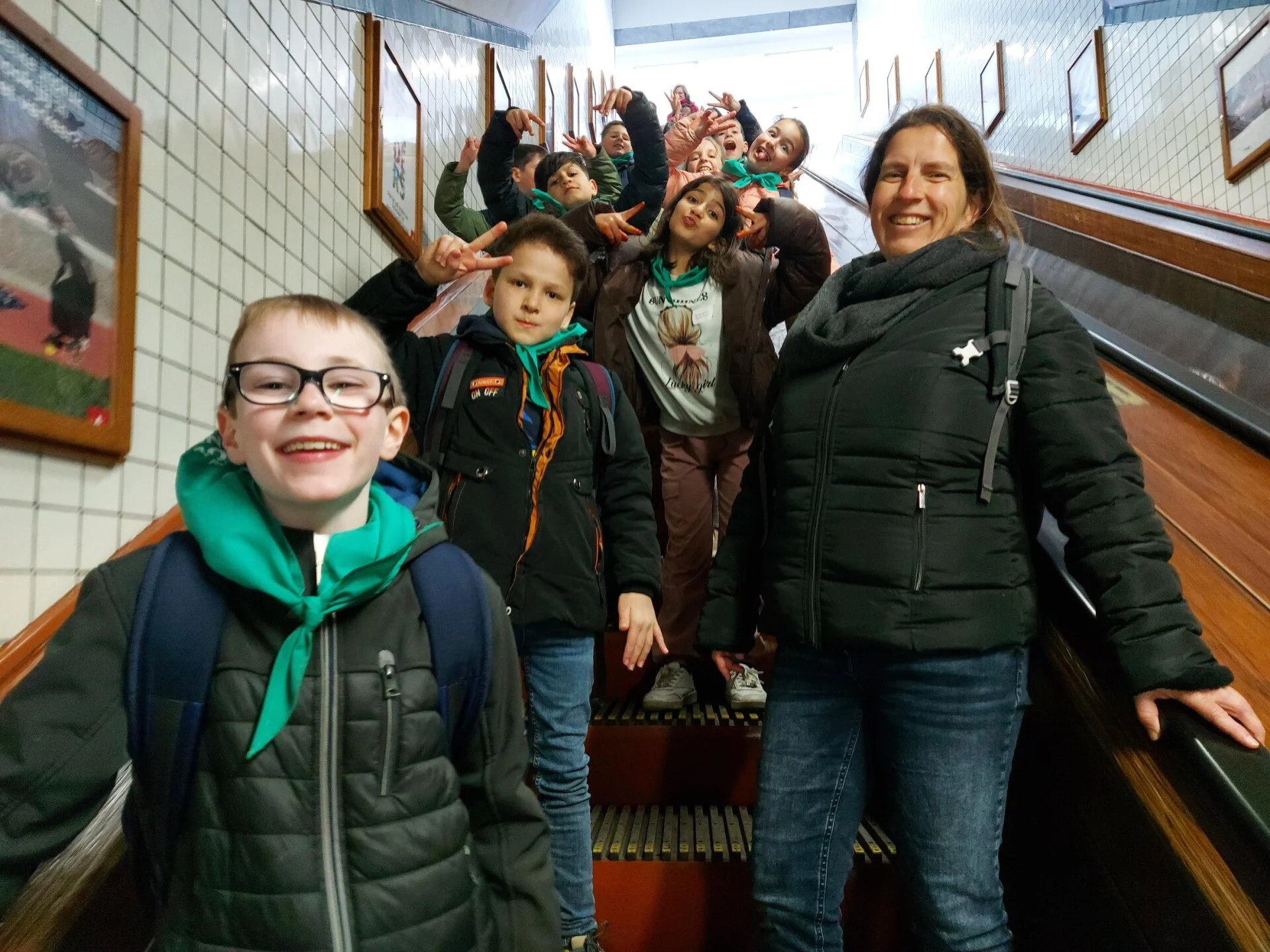 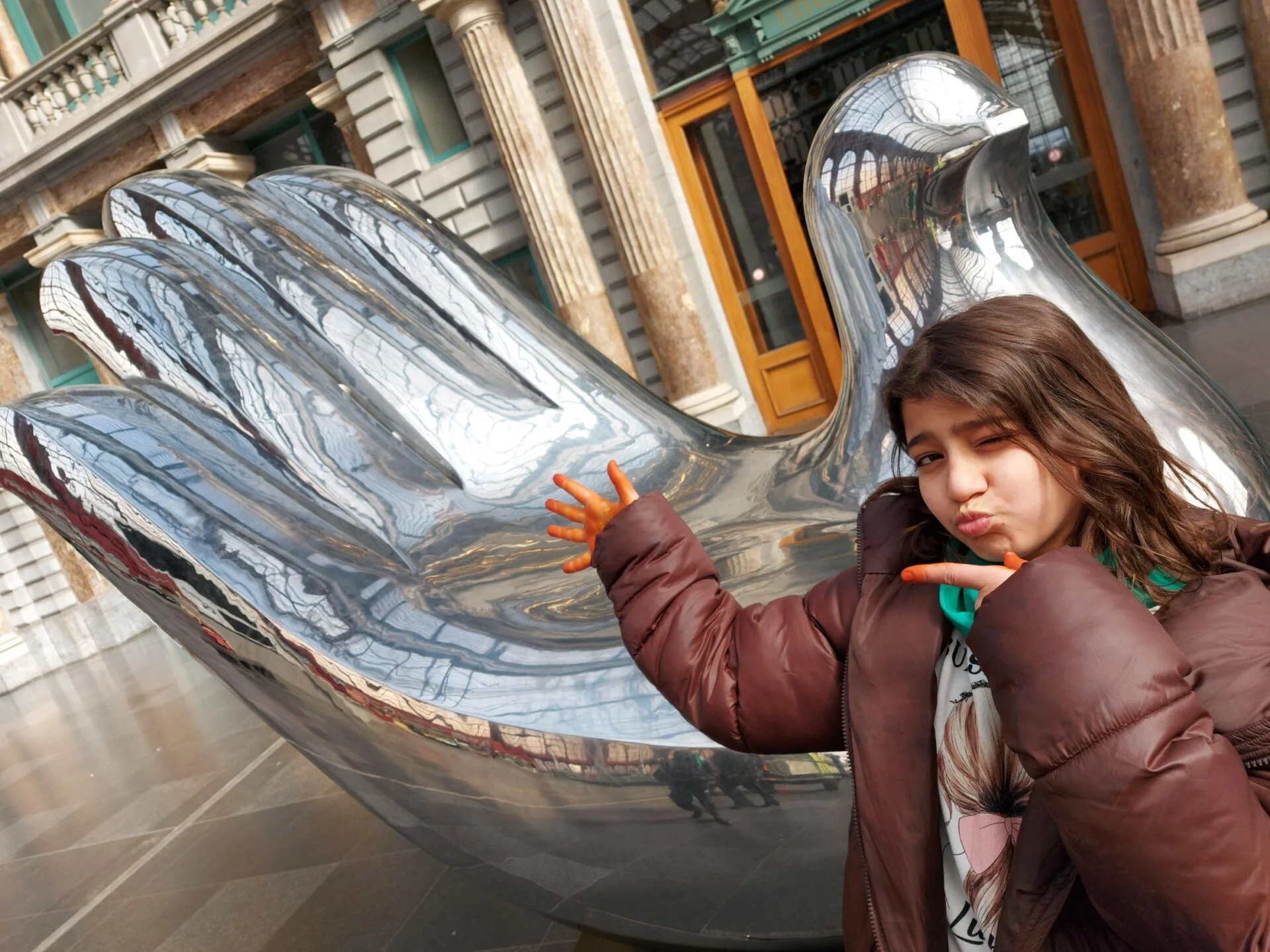 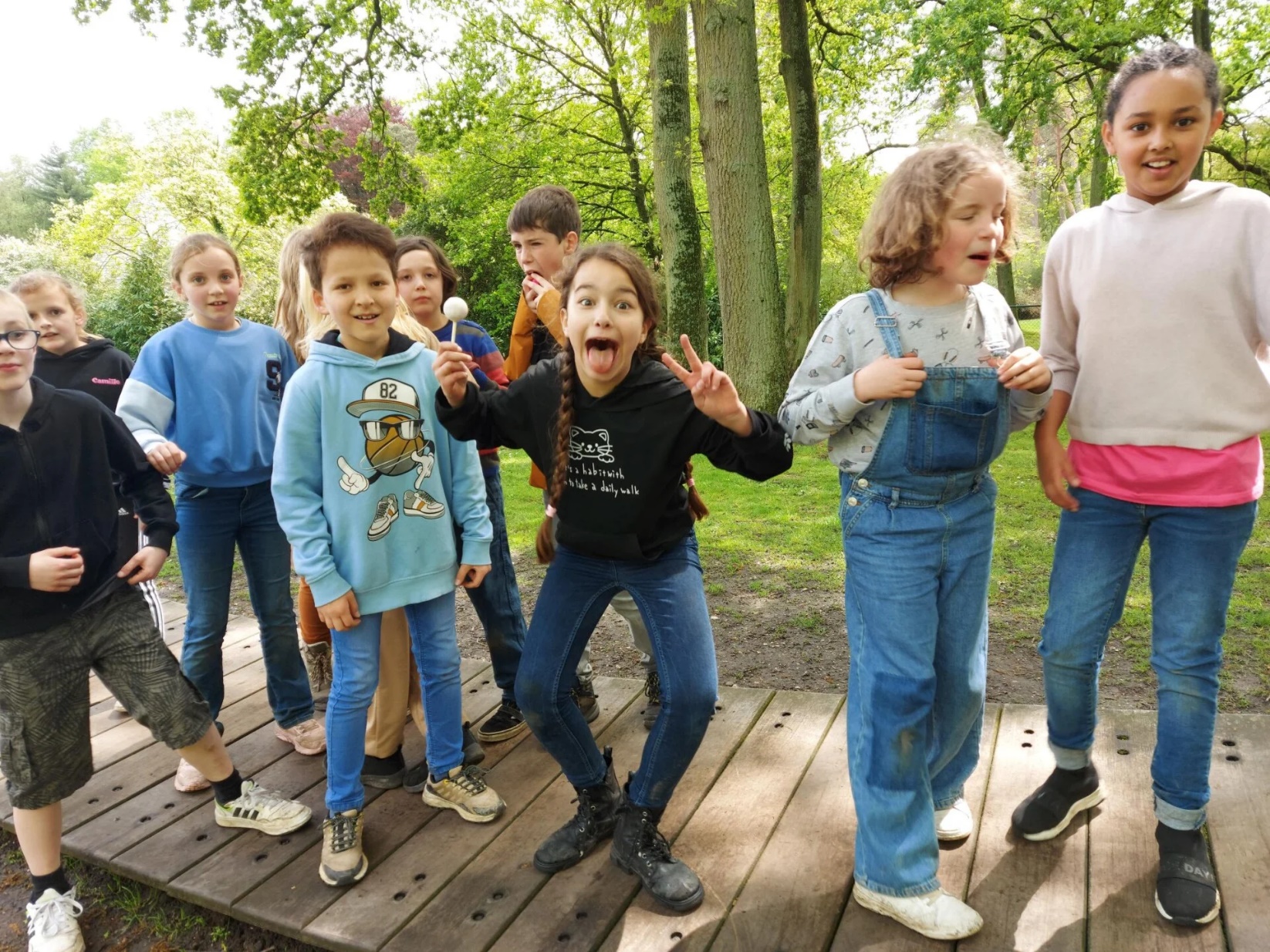 Schoolreis Bokrijk
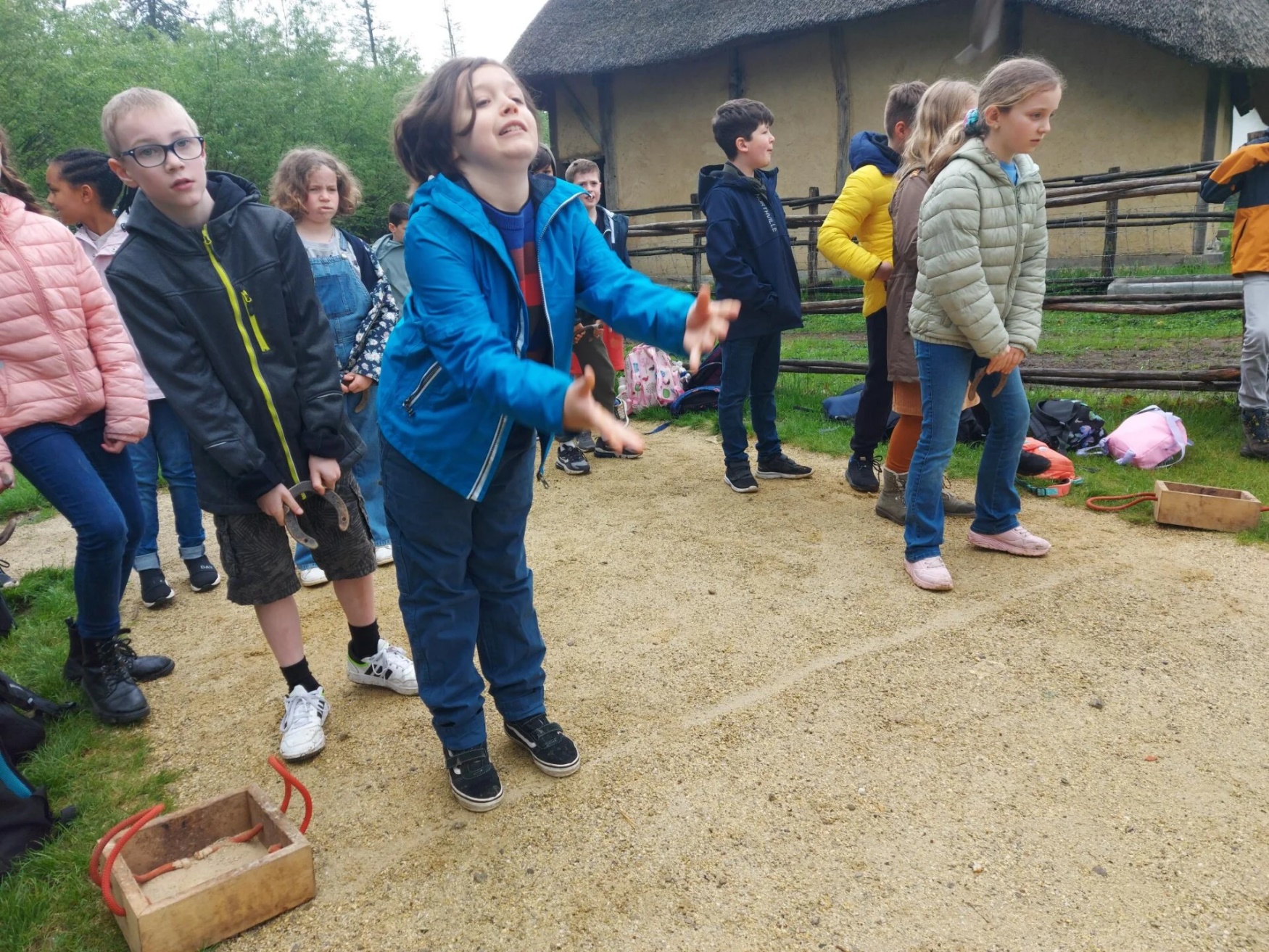 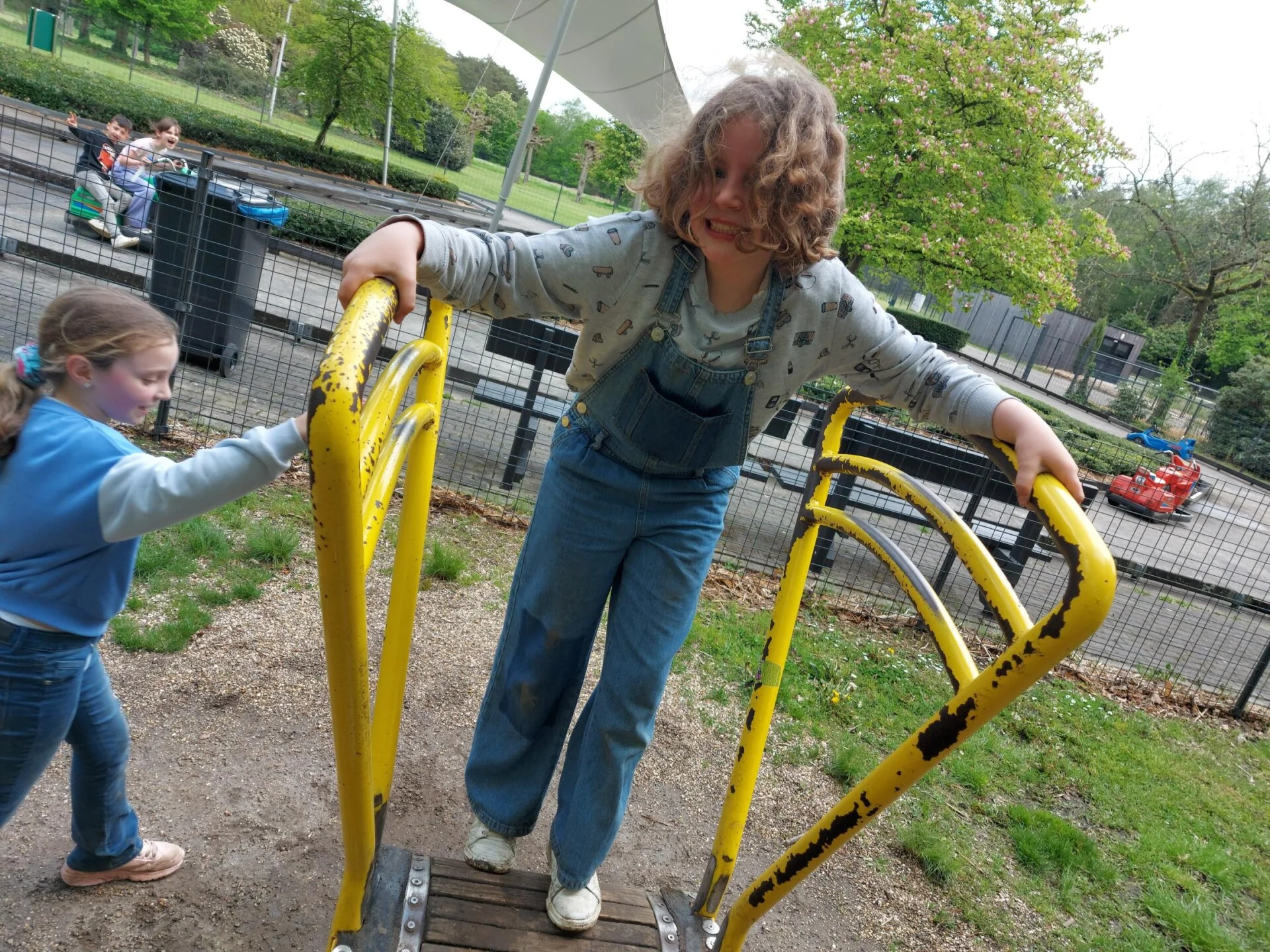 lekker spelen in de speeltuin
tweedehandswinkeltje
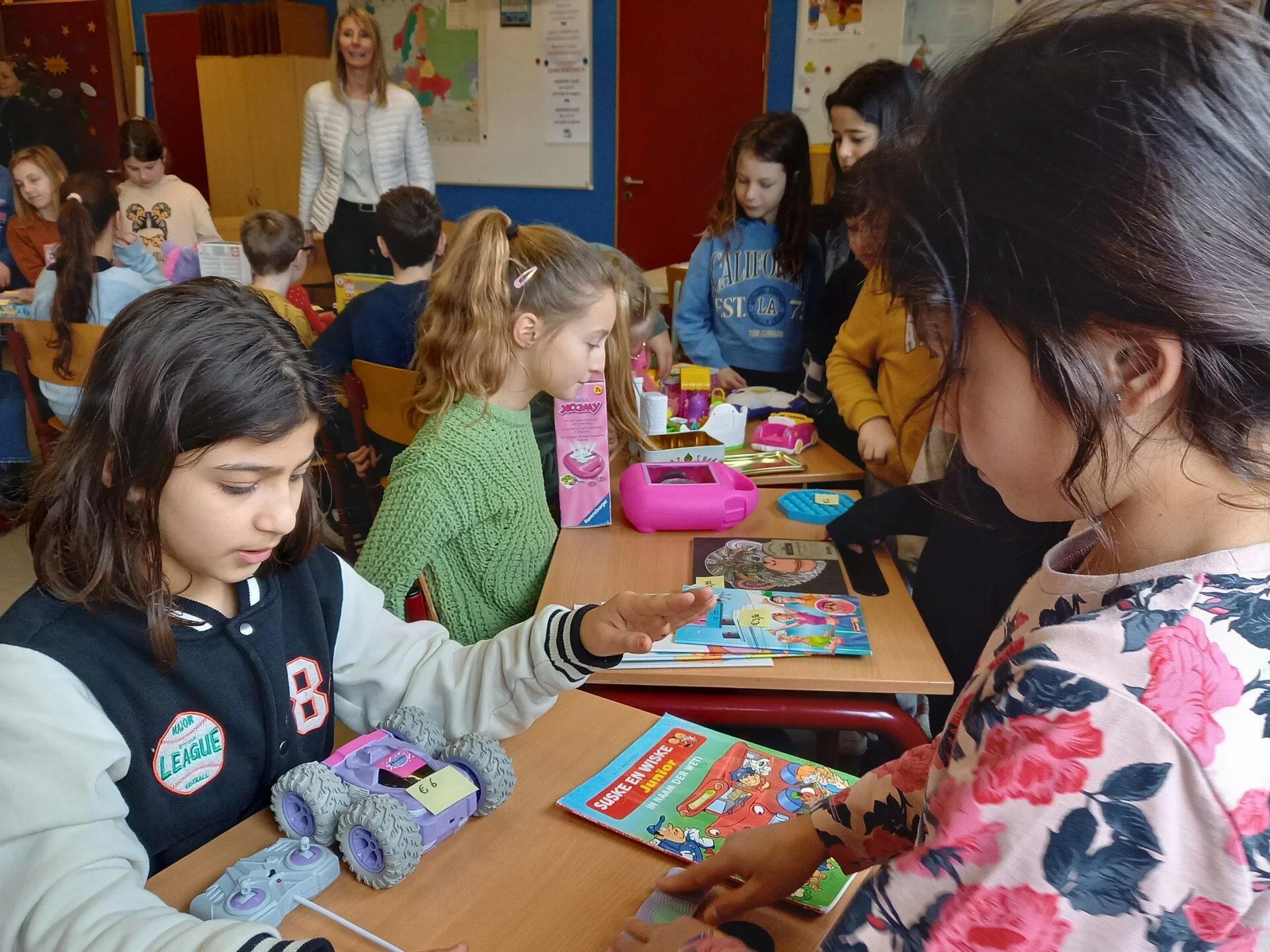 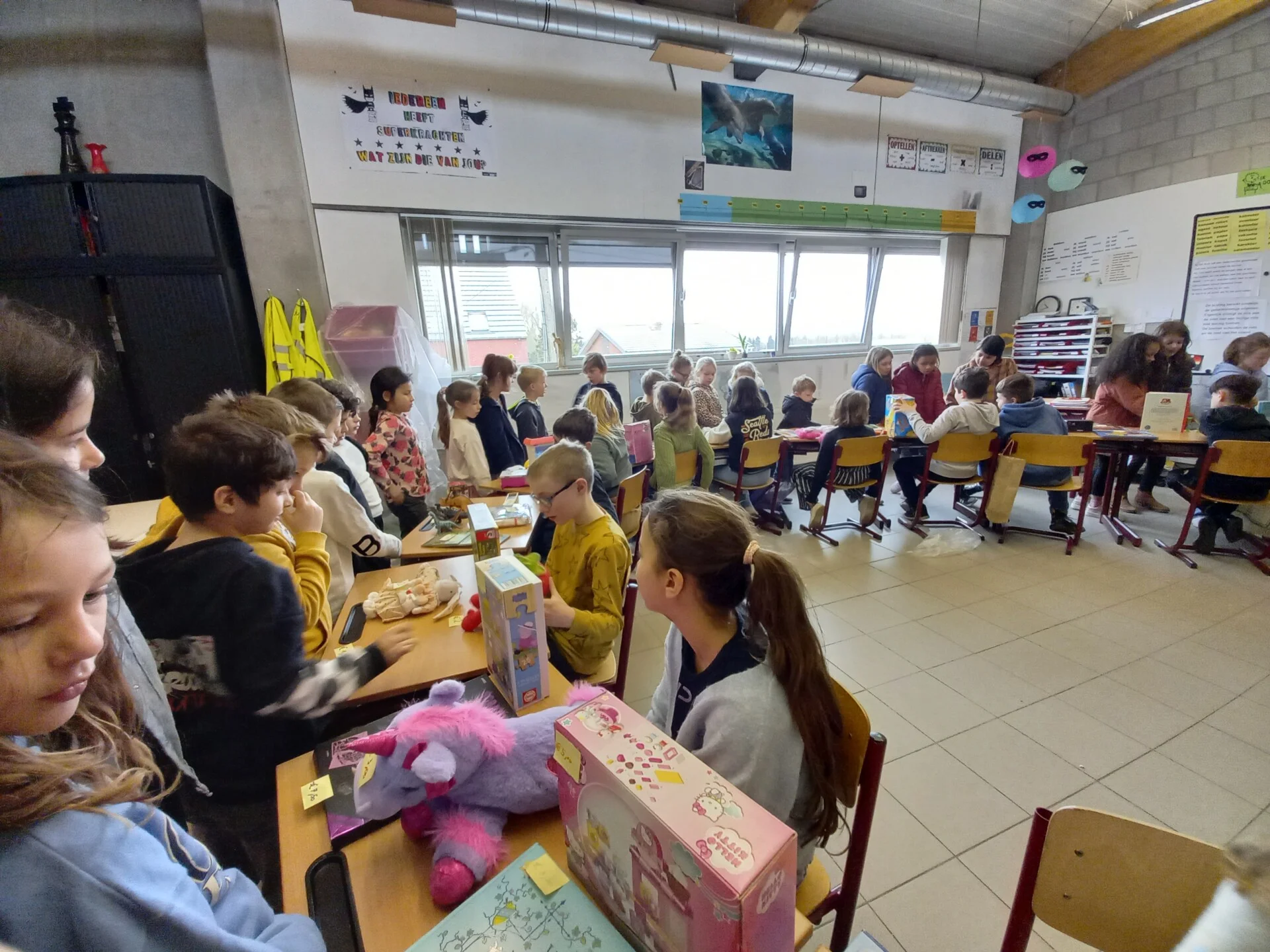 Symmetrische maskers en brillen maken
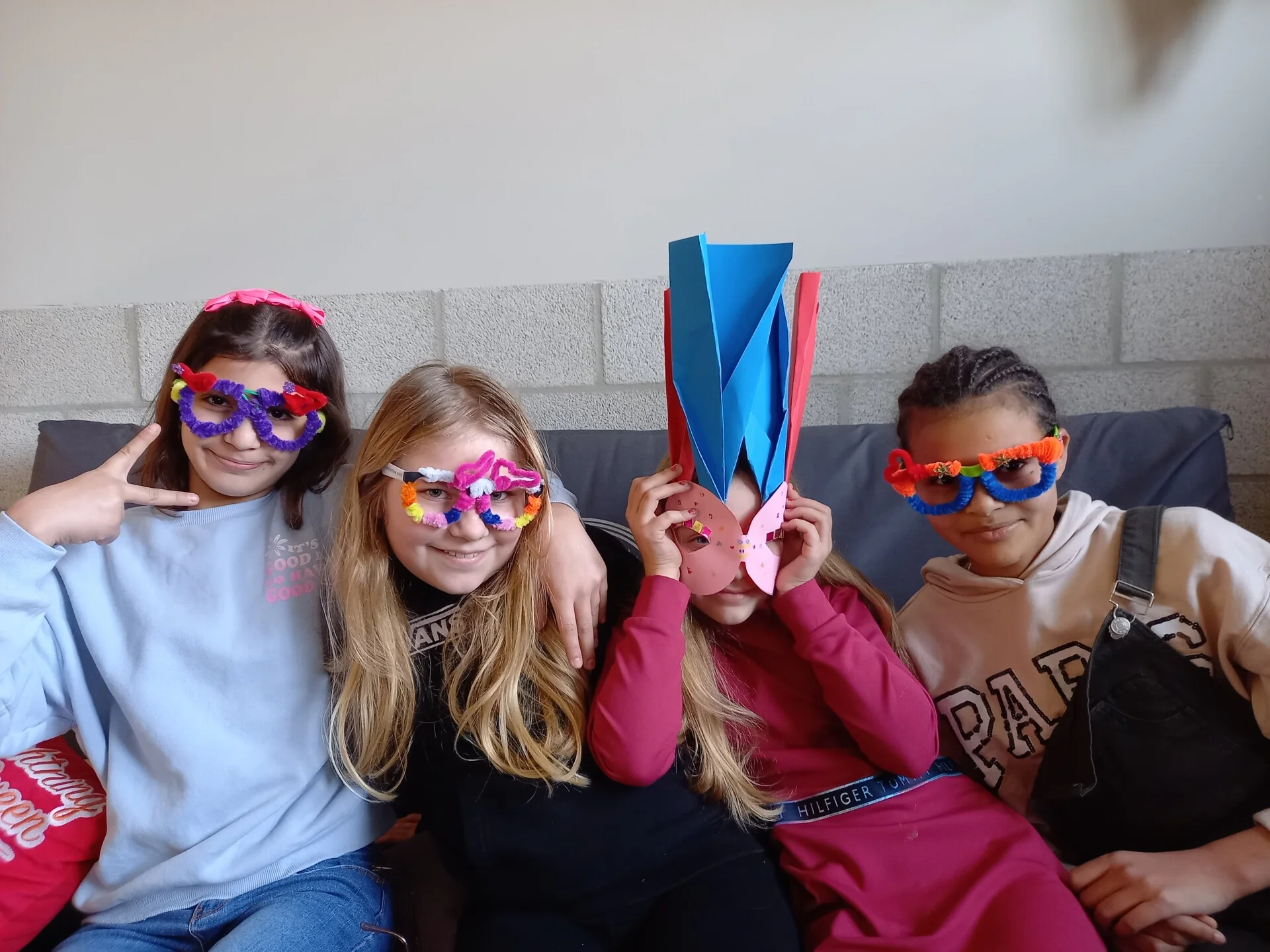 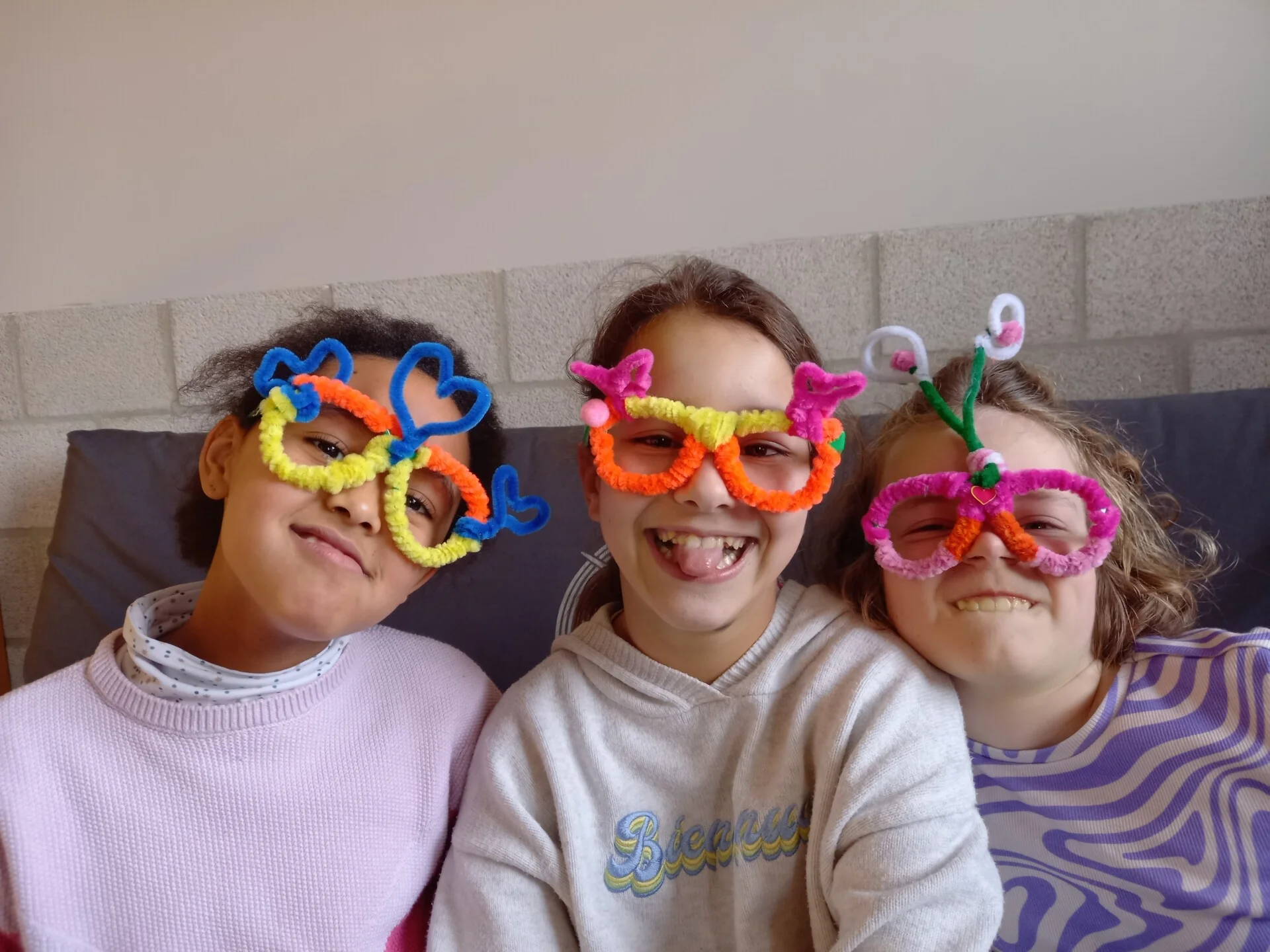 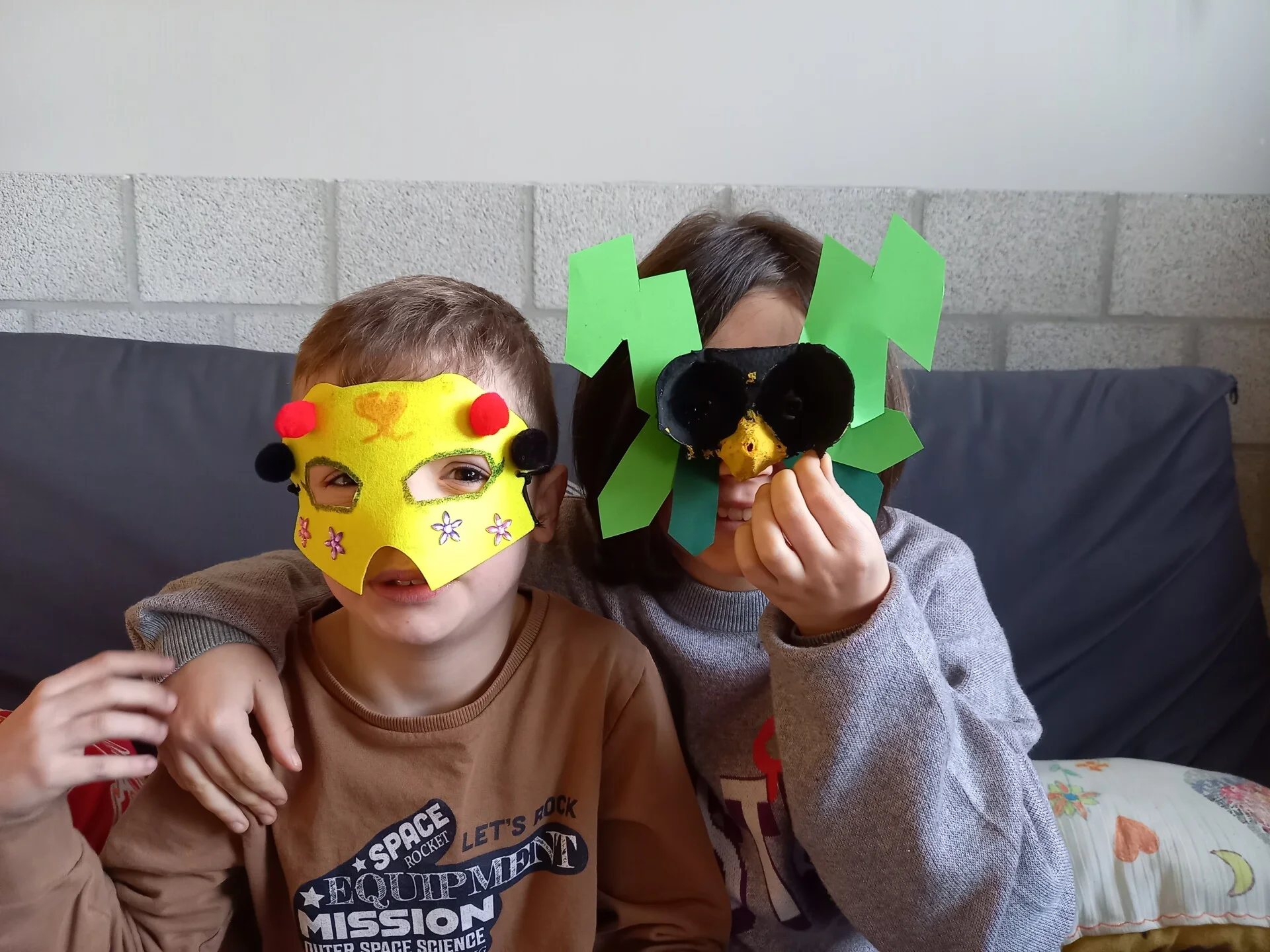 carnaval
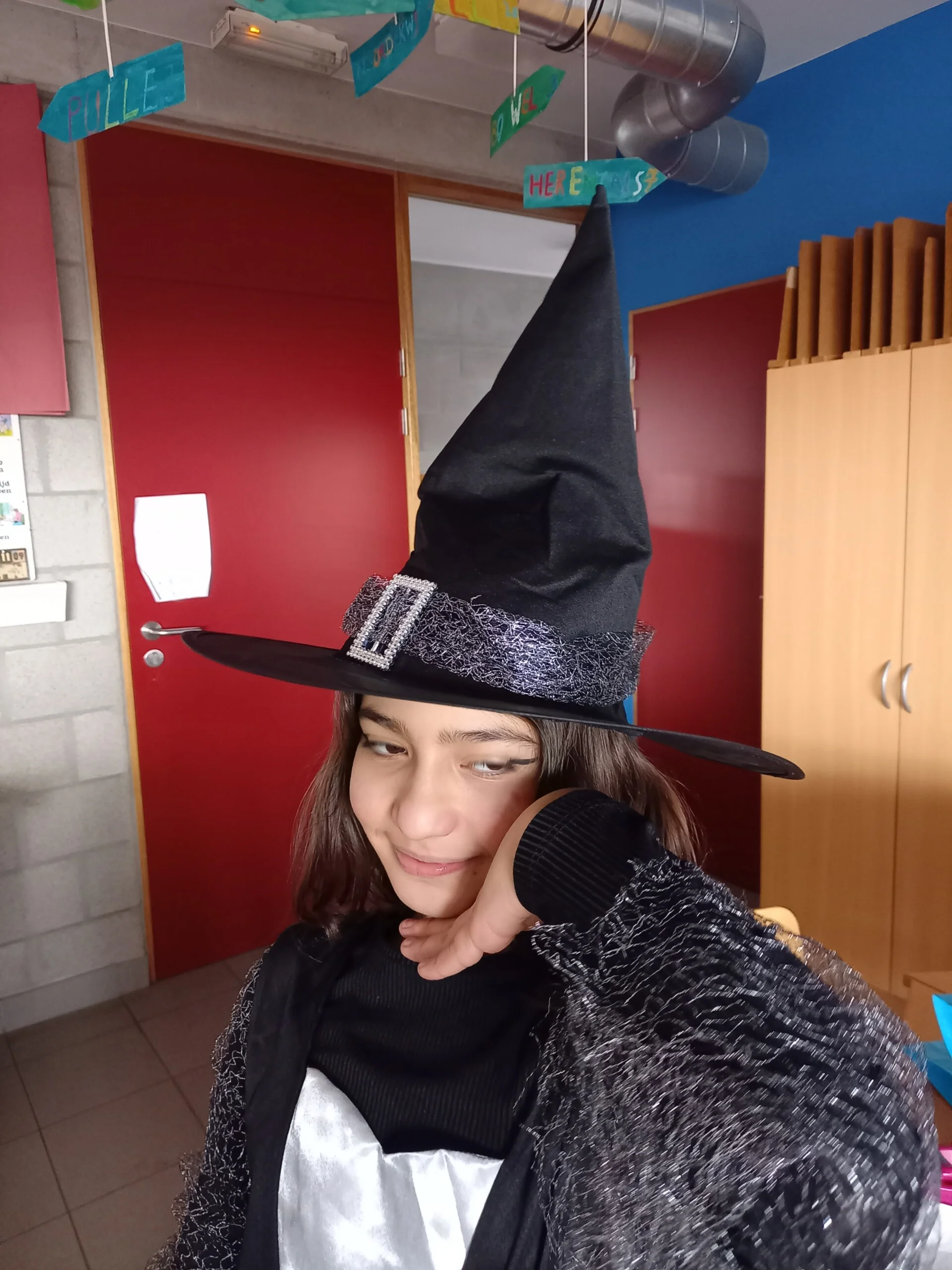 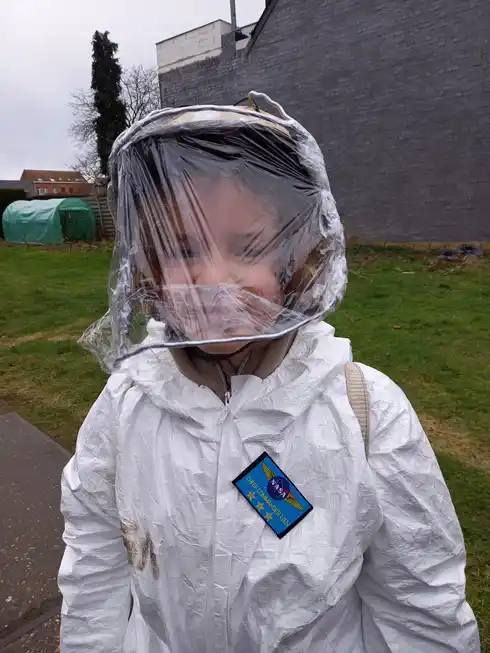 Dit was onze powerpoint.
BEDANKT OM TE LUISTEREN!
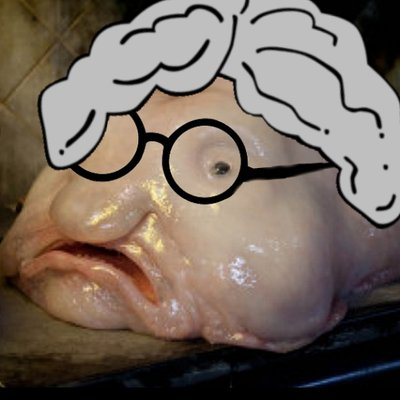 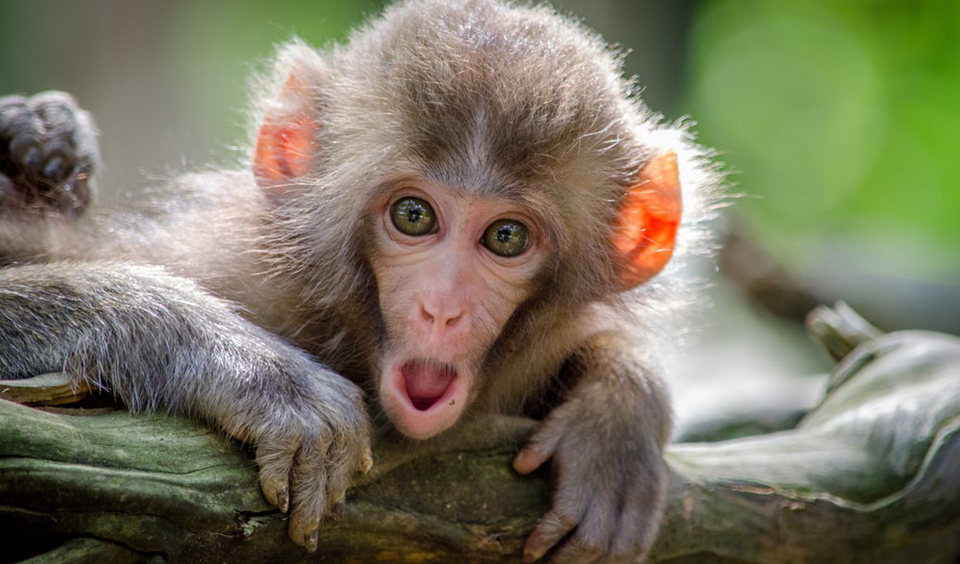